THE BOOK OF DANIEL
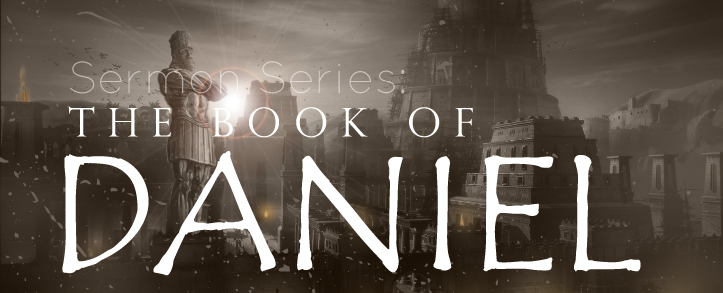 Dr. Andy Woods
Message
Times of the Gentiles are revealed prophetically (2, 7, 8-12) and ethically (1, 3-6)
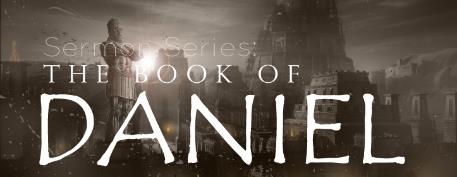 Purpose
To encourage Judah by emphasizing  the sovereignty of God during the Babylonian captivity and to teach  Judah how to live while outside the land
Bifurcating Daniel
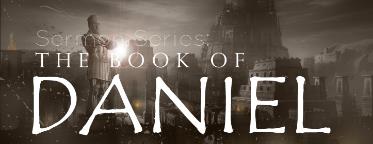 Synthetic Outline
Historical (1-7):
Daniel interprets, 3rd person, gentile nations
Intro “Hebrew” (1)
Aramaic chiasm (2-7)
Synthetic Outline
Prophetic (8-12):
Angel interprets, 1st person, Jewish nation, Hebrew
Ram & Goat (8)
70 weeks (9)
Final vision (10-12)
Synthetic Outline
Historical (1-7):
Daniel interprets, 3rd person, gentile nations
Intro “Hebrew” (1)
Aramaic chiasm (2-7)
Chapter 1 Outline
Daniel’s circumstances (1:1-2)
Daniel’s selection (1:3-7)
Daniel’s dedication (1:8-16)
Daniel’s blessing (1:17-21)
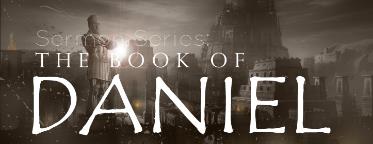 Chapter 1 Outline
Daniel’s circumstances (1:1-2)
Daniel’s selection (1:3-7)
Daniel’s dedication (1:8-16)
Daniel’s blessing (1:17-21)
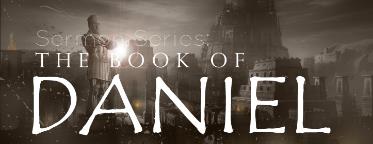 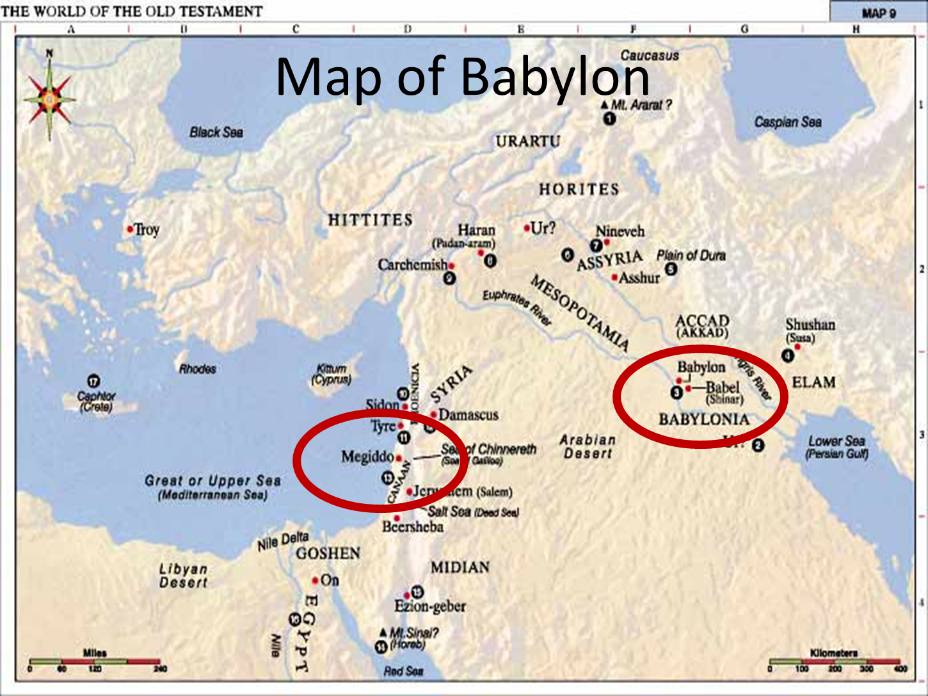 Chapter 1 Outline
Daniel’s circumstances (1:1-2)
Daniel’s selection (1:3-7)
Daniel’s dedication (1:8-16)
Daniel’s blessing (1:17-21)
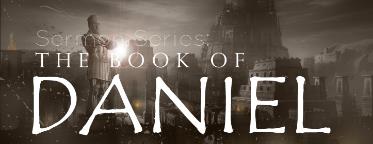 Daniel’s Selection (1:3-7)
The selection (1:3)
The program (1:4-5)
Entrance requirements (1:4a)
Course of study (4b)
Physical provision (5a)
Length of study (5b)
The candidates (6-7)
Hebrew names (6)
Babylonian names (7)
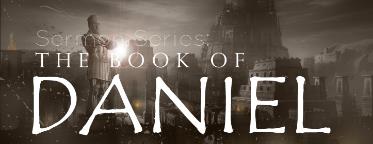 Daniel’s Selection (1:3-7)
The selection (1:3)
The program (1:4-5)
Entrance requirements (1:4a)
Course of study (4b)
Physical provision (5a)
Length of study (5b)
The candidates (6-7)
Hebrew names (6)
Babylonian names (7)
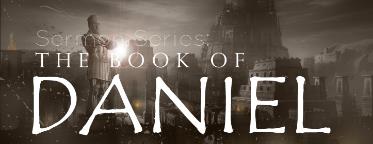 Daniel’s Selection (1:3-7)
The selection (1:3)
The program (1:4-5)
Entrance requirements (1:4a)
Course of study (4b)
Physical provision (5a)
Length of study (5b)
The candidates (6-7)
Hebrew names (6)
Babylonian names (7)
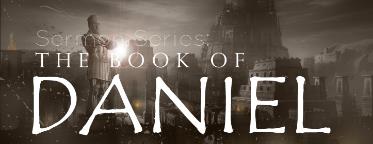 Daniel’s Selection (1:3-7)
The selection (1:3)
The program (1:4-5)
Entrance requirements (1:4a)
Course of study (4b)
Physical provision (5a)
Length of study (5b)
The candidates (6-7)
Hebrew names (6)
Babylonian names (7)
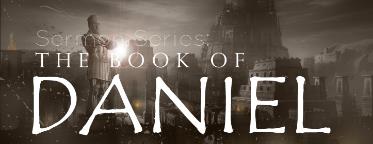 Chapter 1 Outline
Daniel’s circumstances (1:1-2)
Daniel’s selection (1:3-7)
Daniel’s dedication (1:8-16)
Daniel’s blessing (1:17-21)
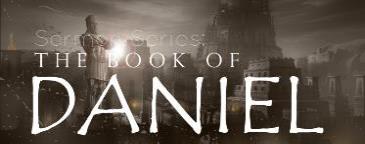 Daniel’s Dedication (1:8-16)
First round (1:8-10)
Daniel’s resolve (1:8a)
Daniel’s request (1:8b)
Commander’s response (1:9-10)
Second round (1:11-16)
Daniel’s request (1:11-13)
Commander’s response (1:14)
Results (1:15-16)
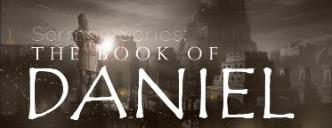 Chapter 1 Outline
Daniel’s circumstances (1:1-2)
Daniel’s selection (1:3-7)
Daniel’s dedication (1:8-16)
Daniel’s blessing (1:17-21)
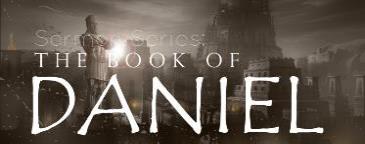 The 4 Jewish Youths Rise to Favor (1:17-21)
Their God – given knowledge (1:17) – 1Cor 2:14, James 1:5
Their exam before the king (1:18-20)
The length of their service (1:21)
The 4 Jewish Youths Rise to Favor (1:17-21)
Their God – given knowledge (1:17) – 1Cor 2:14, James 1:5
Their exam before the king (1:18-20)
The length of their service (1:21)
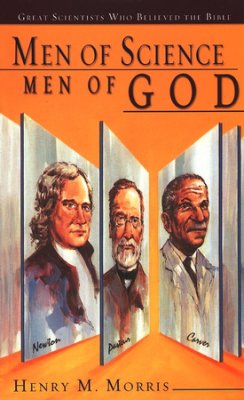 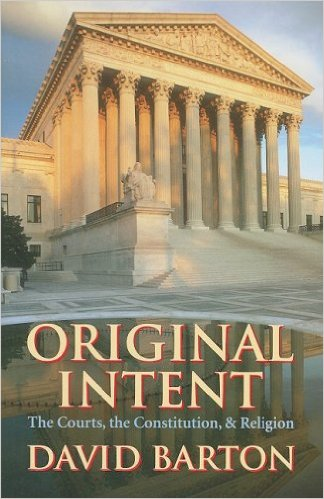 David Barton, Original Intent, p. 245
Geography Quiz that was given to Fourth Graders in 1862 (from the WallBuilders' library)
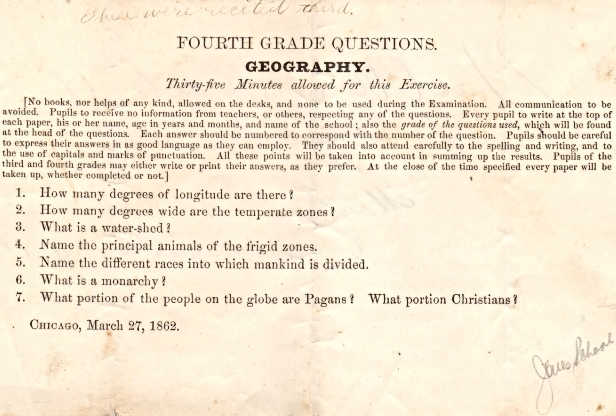 The 4 Jewish Youths Rise to Favor (1:17-21)
Their God – given knowledge (1:17) – 1Cor 2:14, James 1:5
Their exam before the king (1:18-20)
The length of their service (1:21)
The 4 Jewish Youths Rise to Favor (1:17-21)
Their God – given knowledge (1:17) – 1Cor 2:14, James 1:5
Their exam before the king (1:18-20)
The length of their service (1:21)
The 4 Jewish Youths Rise to Favor (1:17-21)
The length of their service (1:21)
Nebuchadnezzar’s initial siege (605)
Decree of Cyrus (536)
Daniel served for 69 years
Daniel served through 2 gentile empires and 4 successive gentile administrations
Basic Chronology
Babylon (605‒539)
Nebuchadnezzar
Belshazzar
Media-Persia (538‒536)
Darius
Cyrus
The 4 Jewish Youths Rise to Favor (1:17-21)
Their God – given knowledge (1:17) – 1Cor 2:14, James 1:5
Their exam before the king (1:18-20)
The length of their service (1:21)
Takeaways from Daniel 1
Mosaic Law taught Israel how to live inside the land
The examples of the four Hebrew youths taught them how to live outside the land
Consecrate themselves to God
Live by faith from crisis to crisis entrusting the results to God
Our cue as well
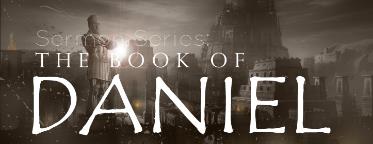 Conclusion
Chapter 1 Outline
Daniel’s circumstances (1:1-2)
Daniel’s selection (1:3-7)
Daniel’s dedication (1:8-16)
Daniel’s blessing (1:17-21)
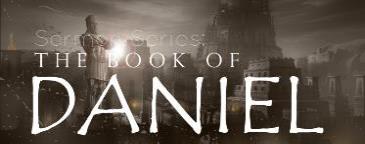